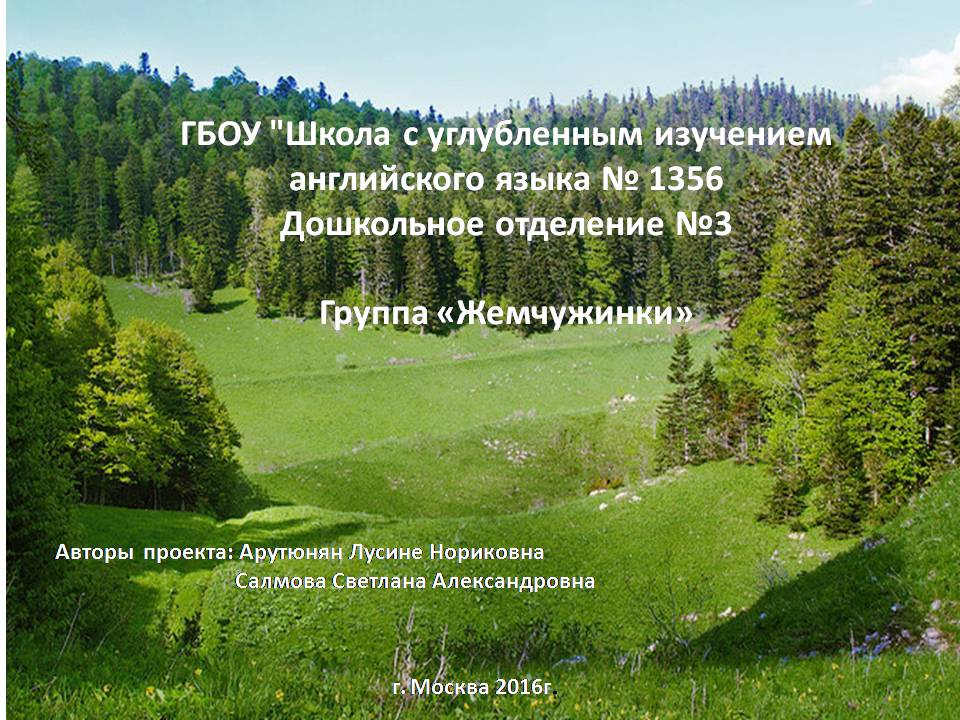 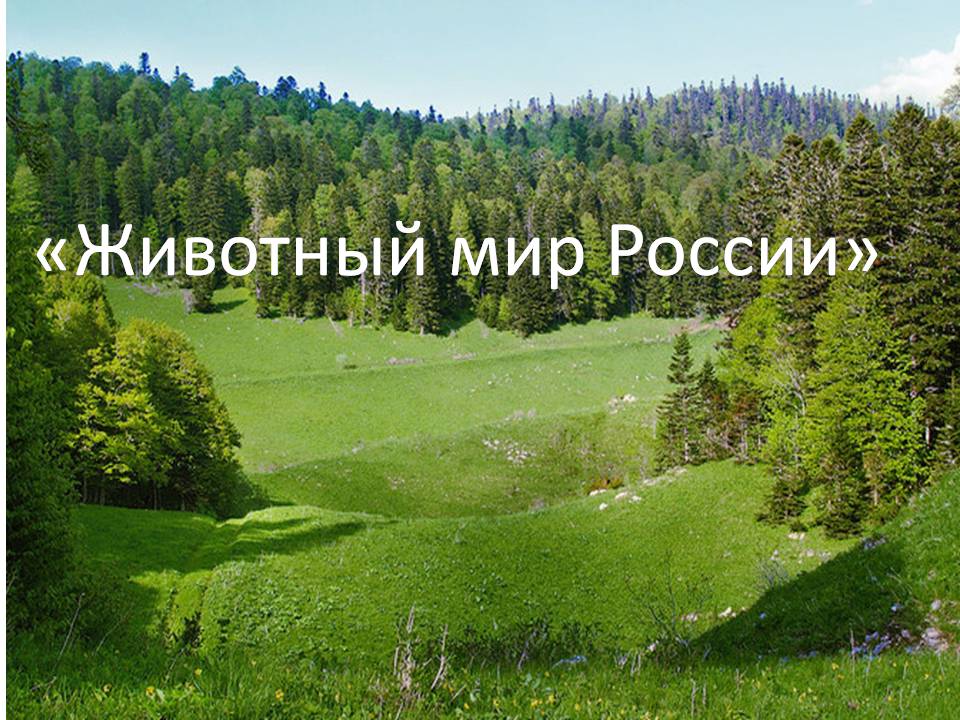 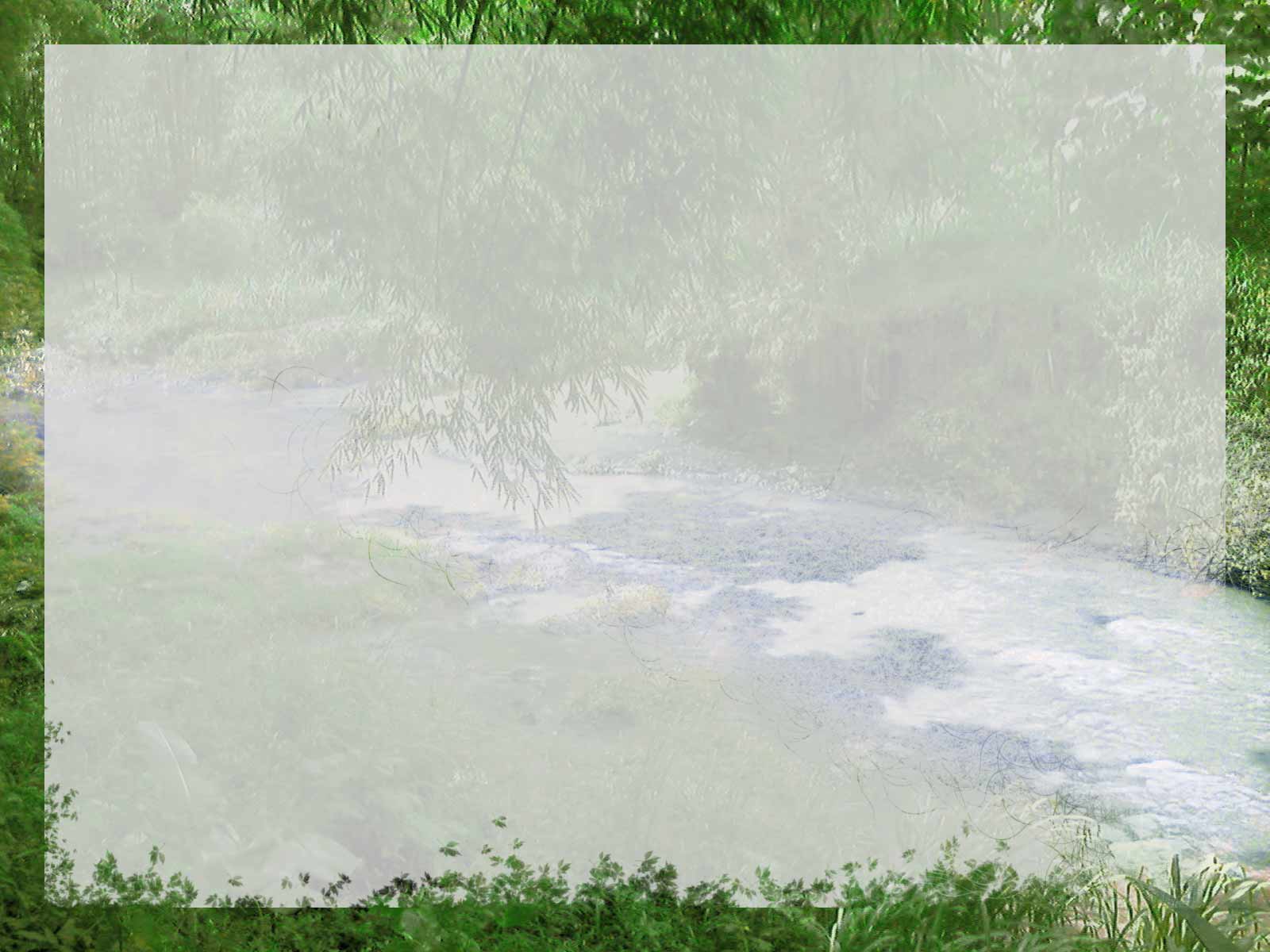 Цель: формирование навыков сотрудничества, взаимопонимания, доброжелательности, самостоятельности, ответственности, инициативности. 
Задача: Воспитание любви и бережного отношения к природе. 
Побуждать создавать  атмосферу общности интересов детей, родителей и коллектива детского сада. 
Организация совместной работы родителей и детей в изготовлении поделок из природного и  бросового материала.
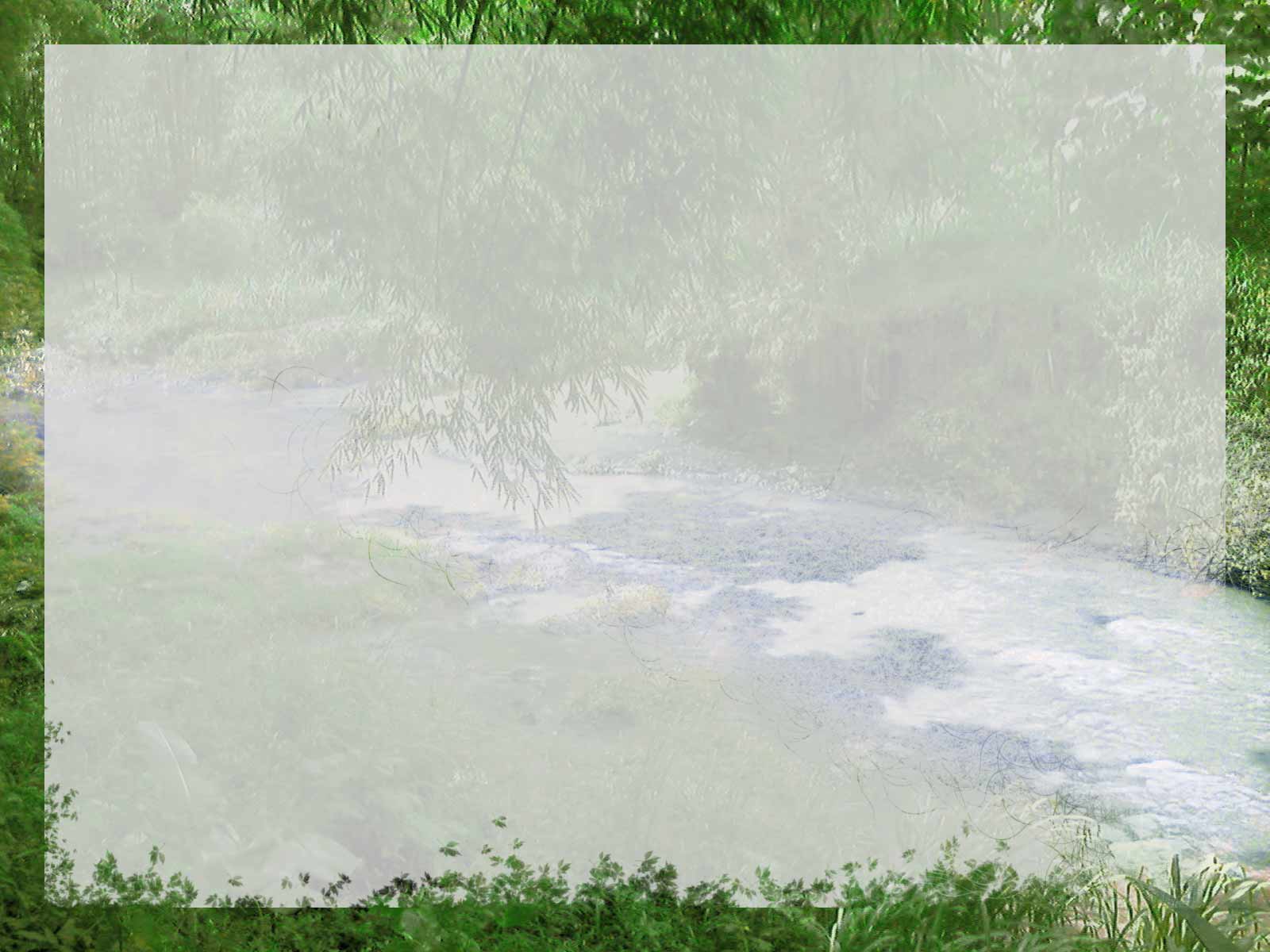 С черной кнопкой на носуЭтот зверь живет в лесу,Весь лохматый, цветом бурый,На лицо немного хмурый.
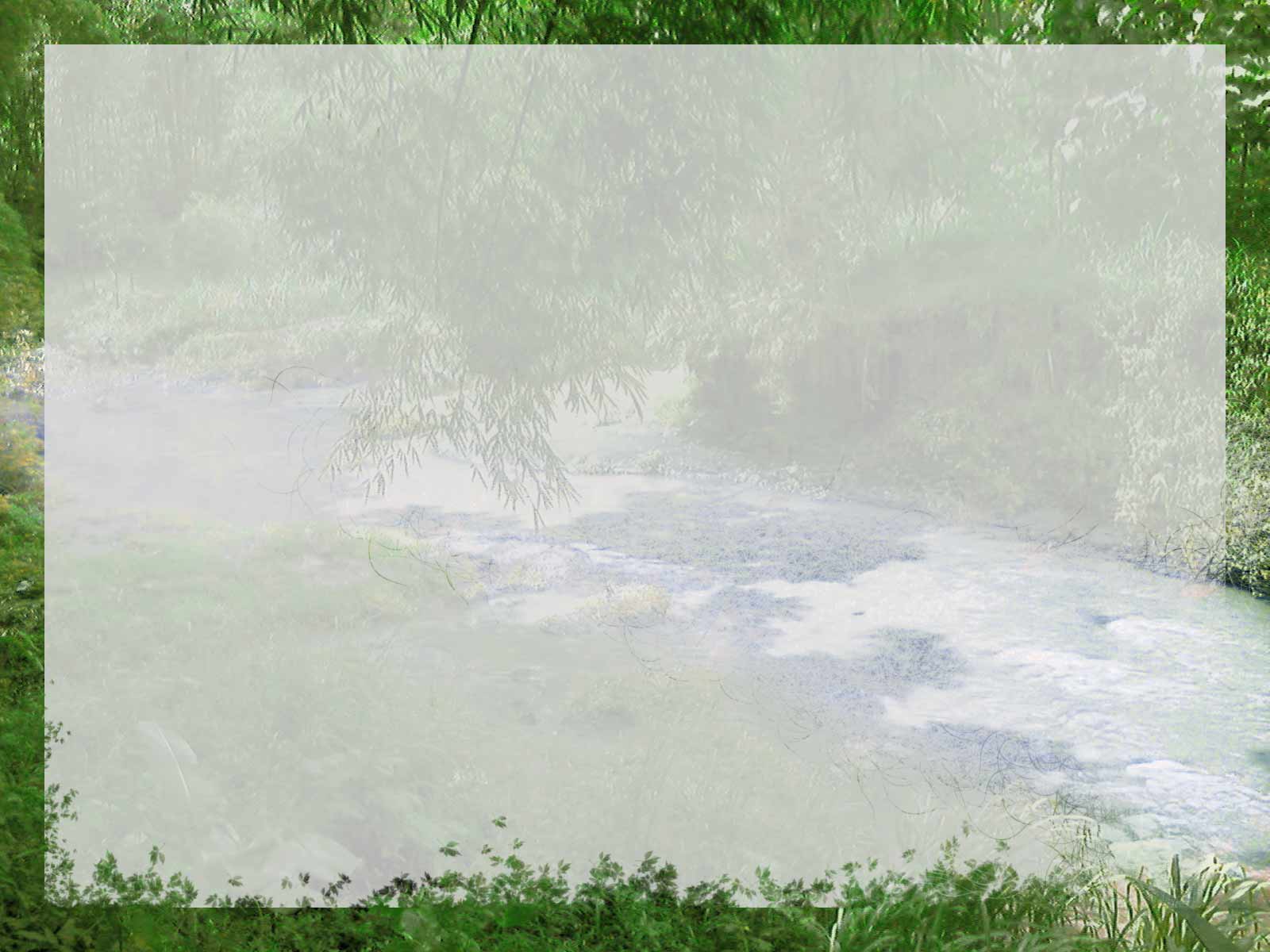 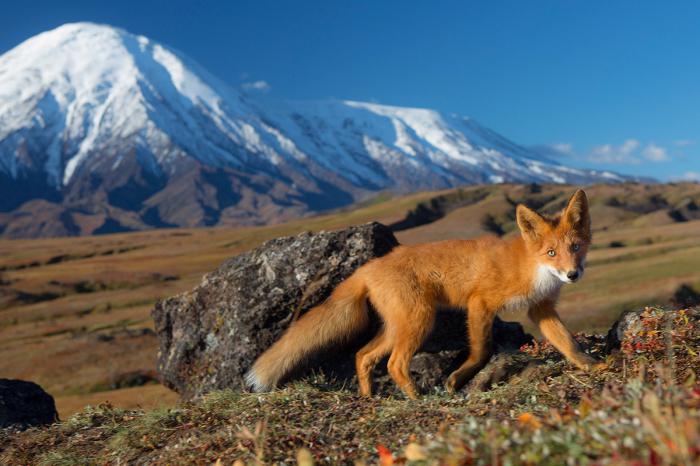 Повстречалась мне лисаЛюбопытные глаза,Притаилась за пенькомЯрко-рыжим огоньком,И спокойно наблюдает:Кто в её лесу гуляет?!              Т. Ефимова
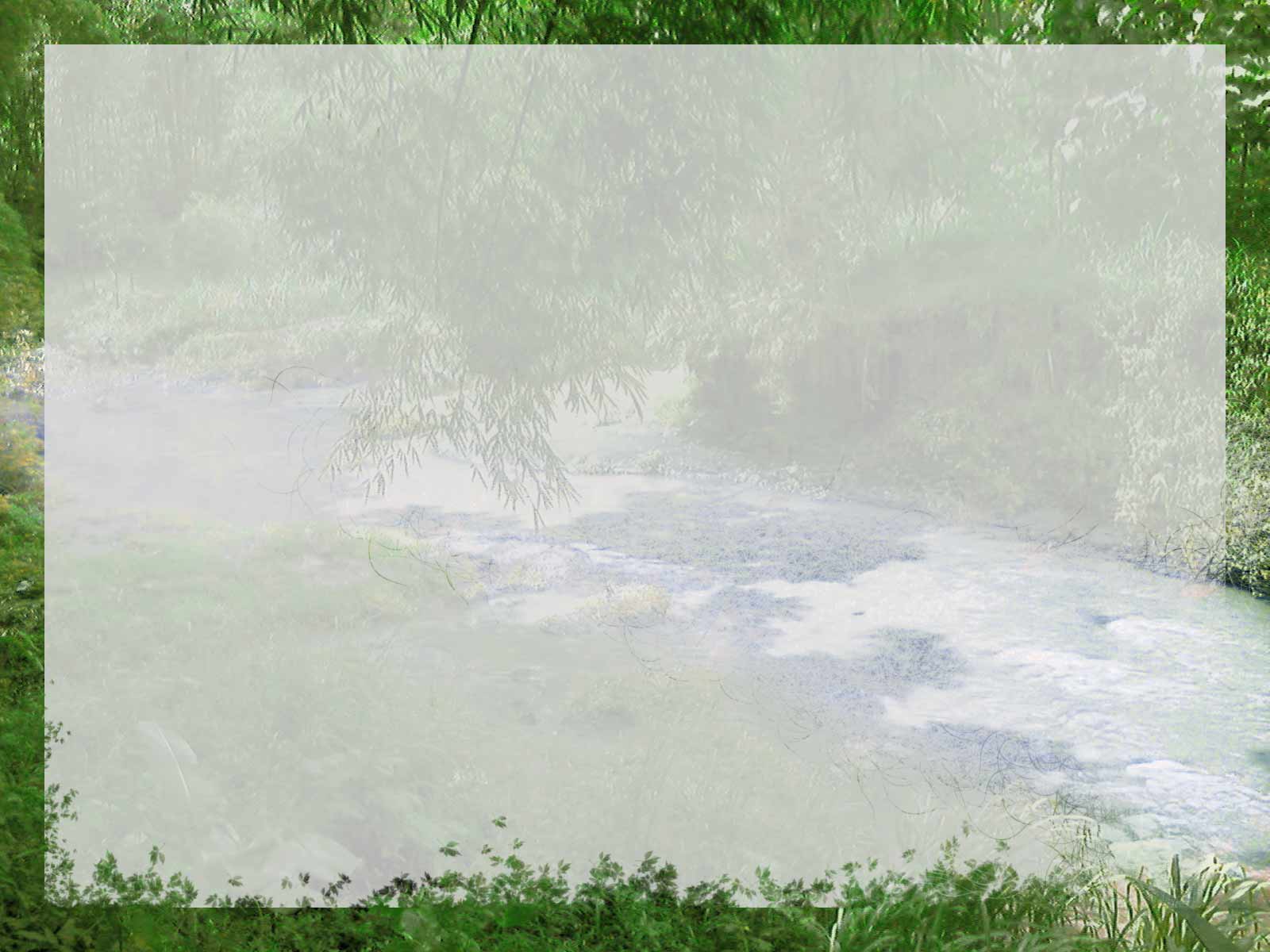 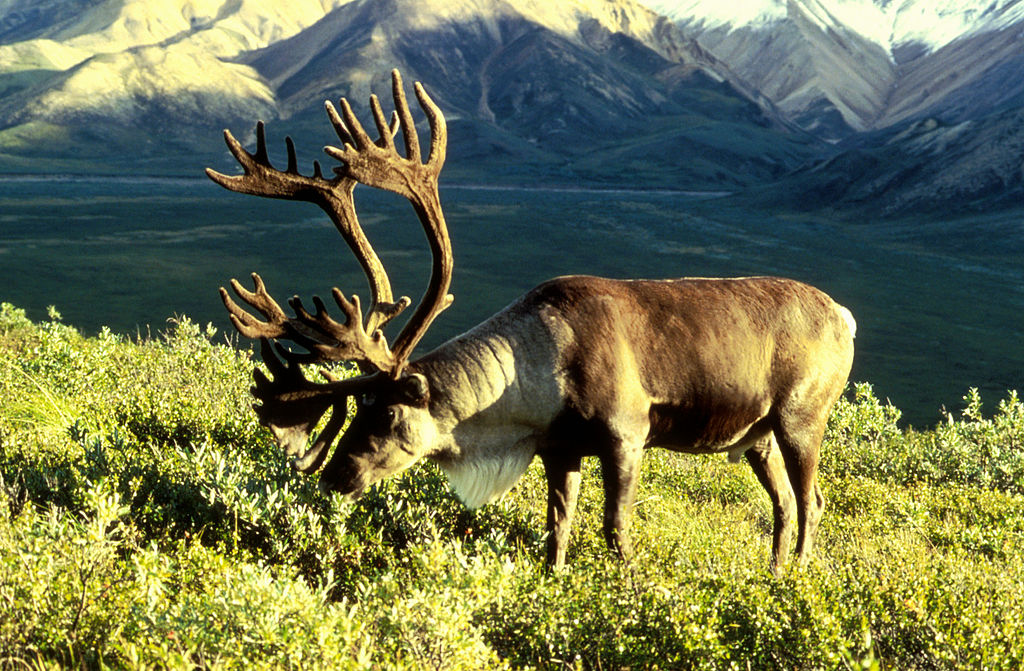 Возят груз большой без лениВ тундре северной олени:Хоть копыта и не шины,-Выполняют роль машины.

                 А. Мармазов
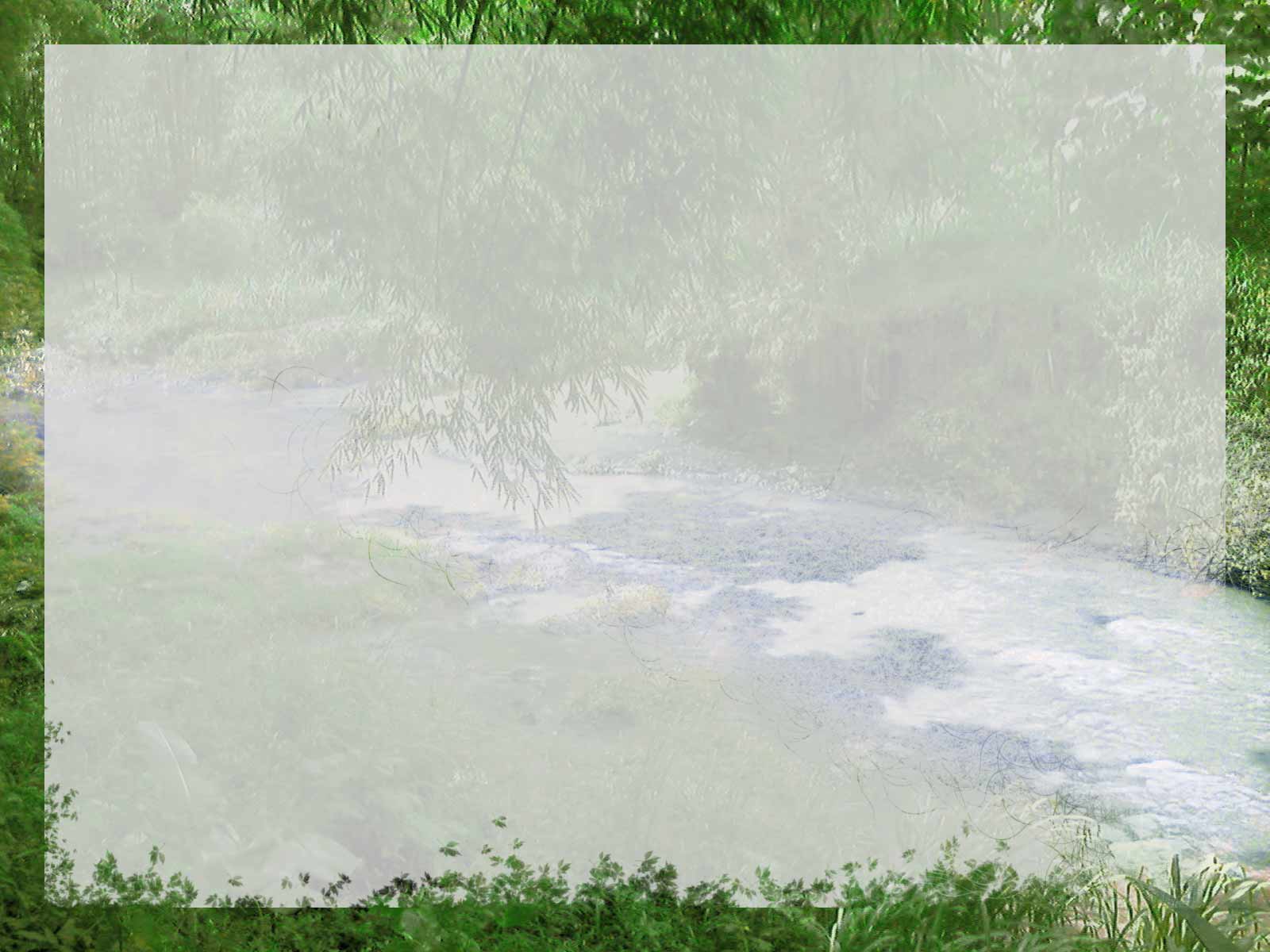 Из кошачьих зверь зубатый,Как в тельняшке, полосатый.С этим юнгой не до игр!Это крупный хищник тигр.
Т. Маршалова
Борьба за сохранения амурского тигра
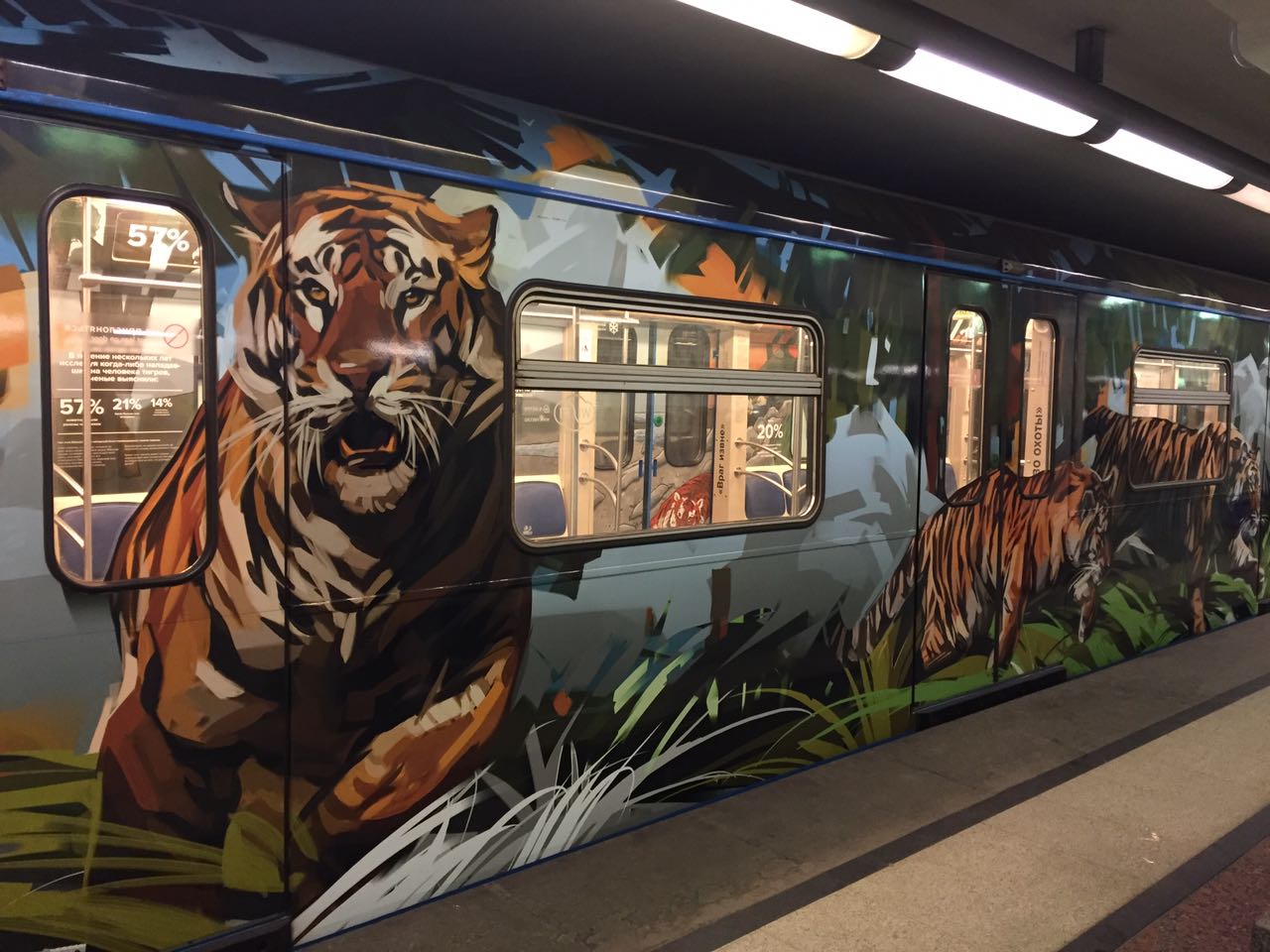 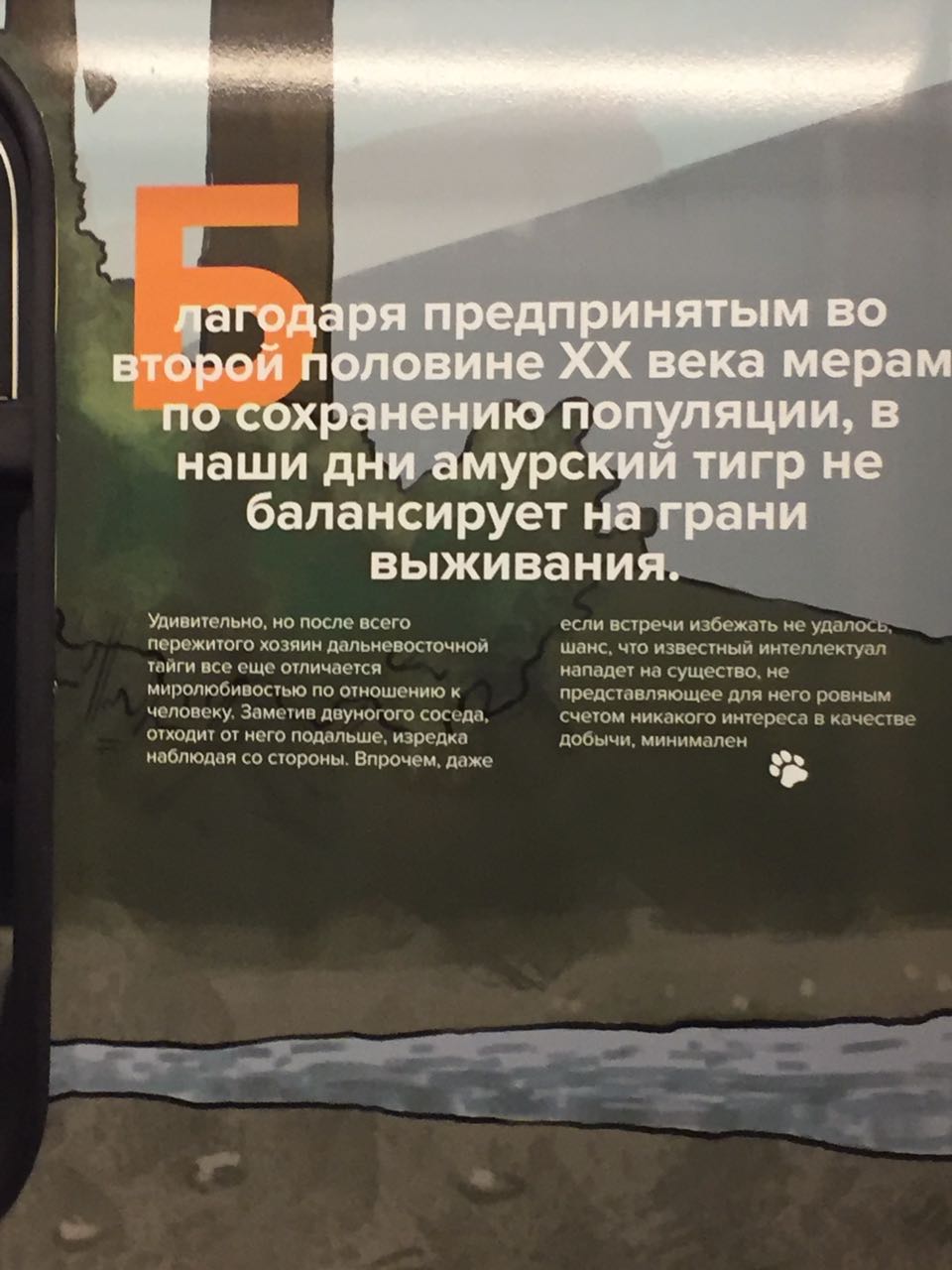 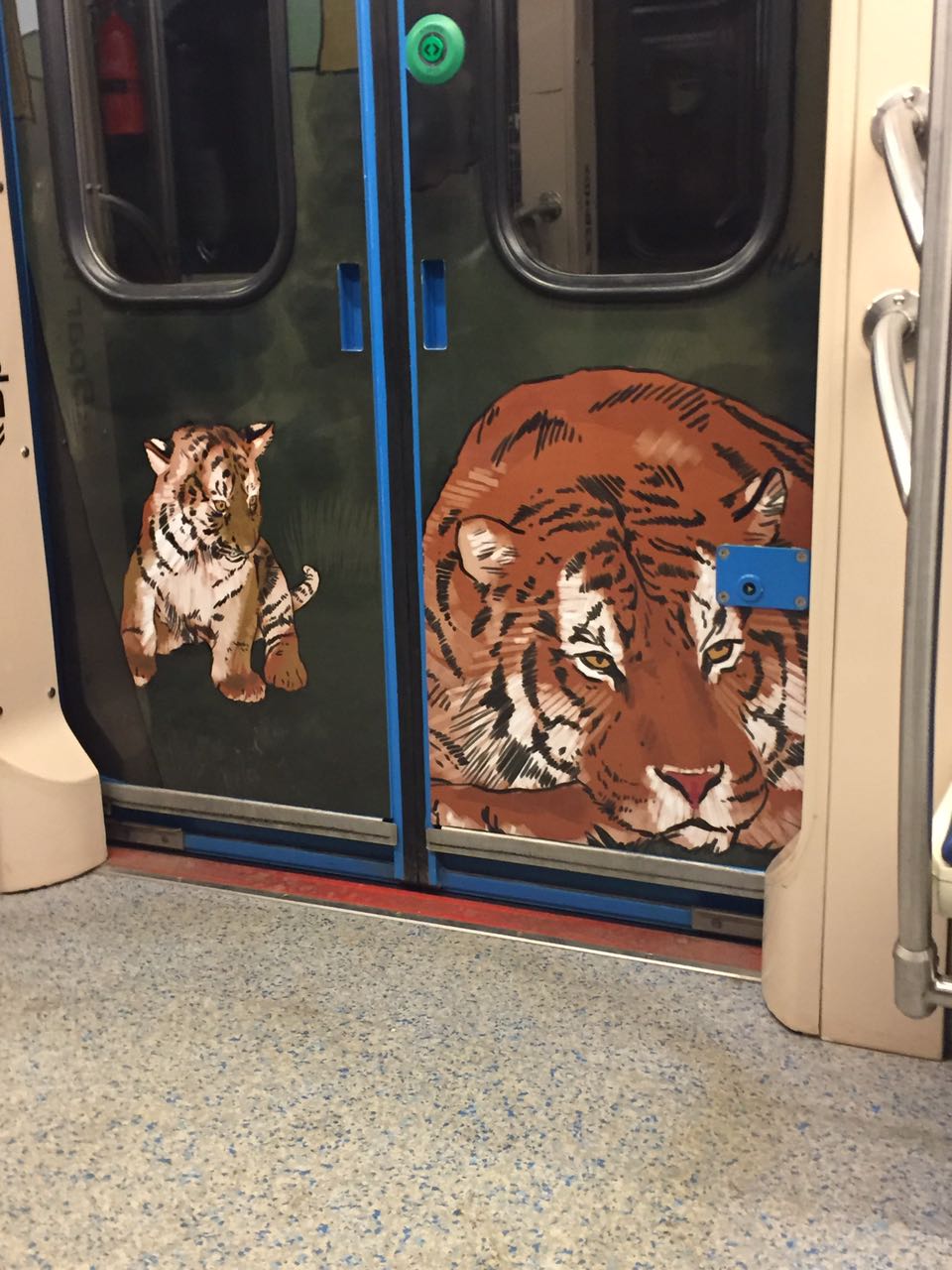 В конце 20 века людям удалось остановить неконтролируемую гибель амурских тигров ценой значительных усилий стабилизировать их численность.
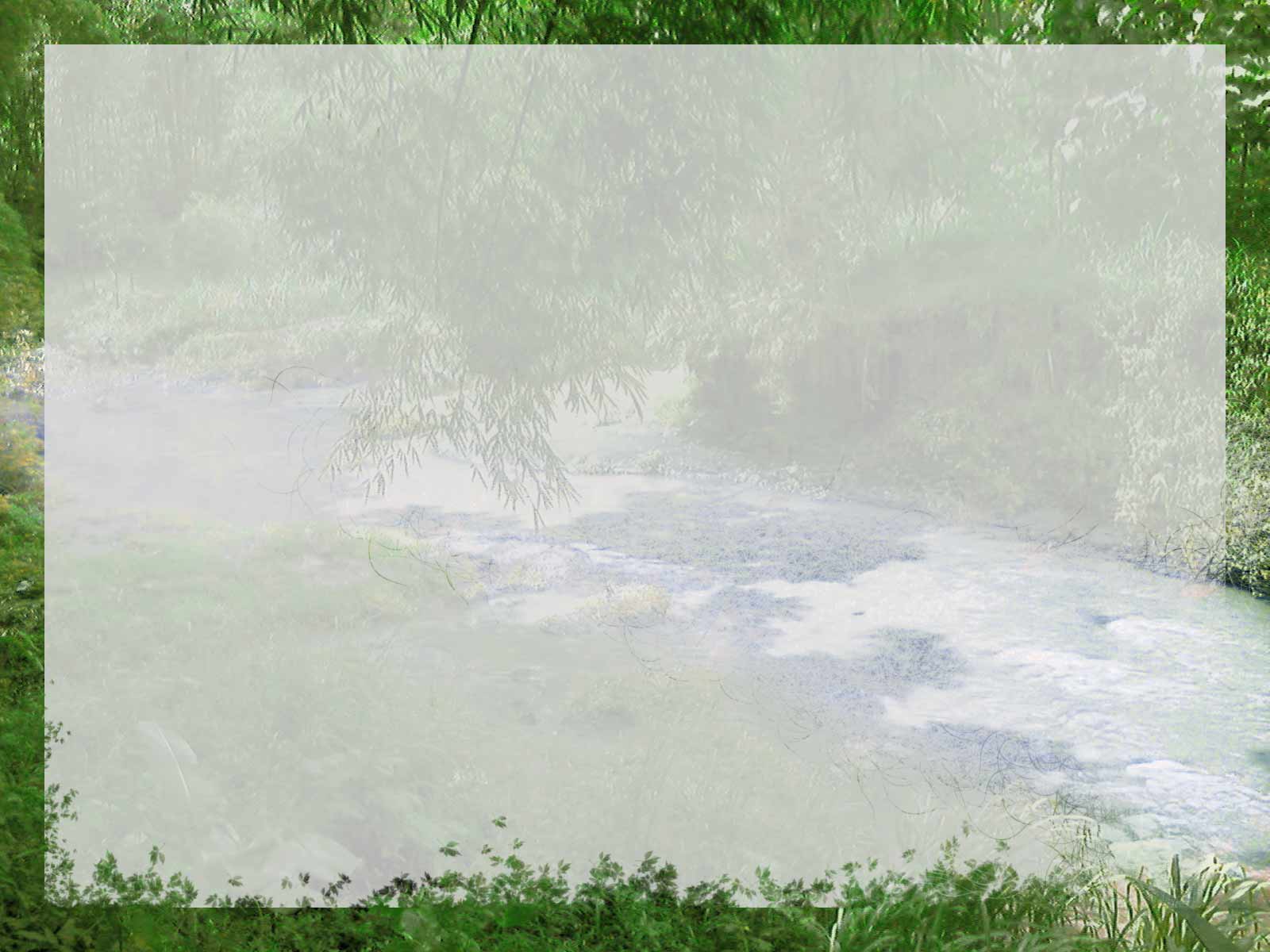 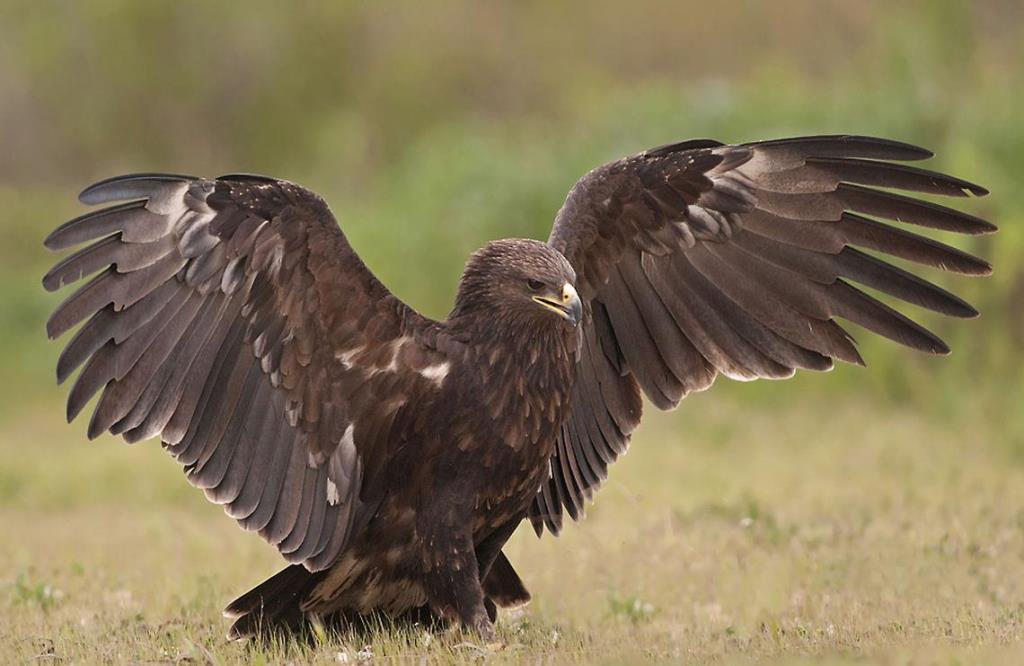 .

Два могучих есть крылаУ царя всех птиц  -  орла.С ним я спорить не хочу  -Ему горы по плечу!
А. Мармазов
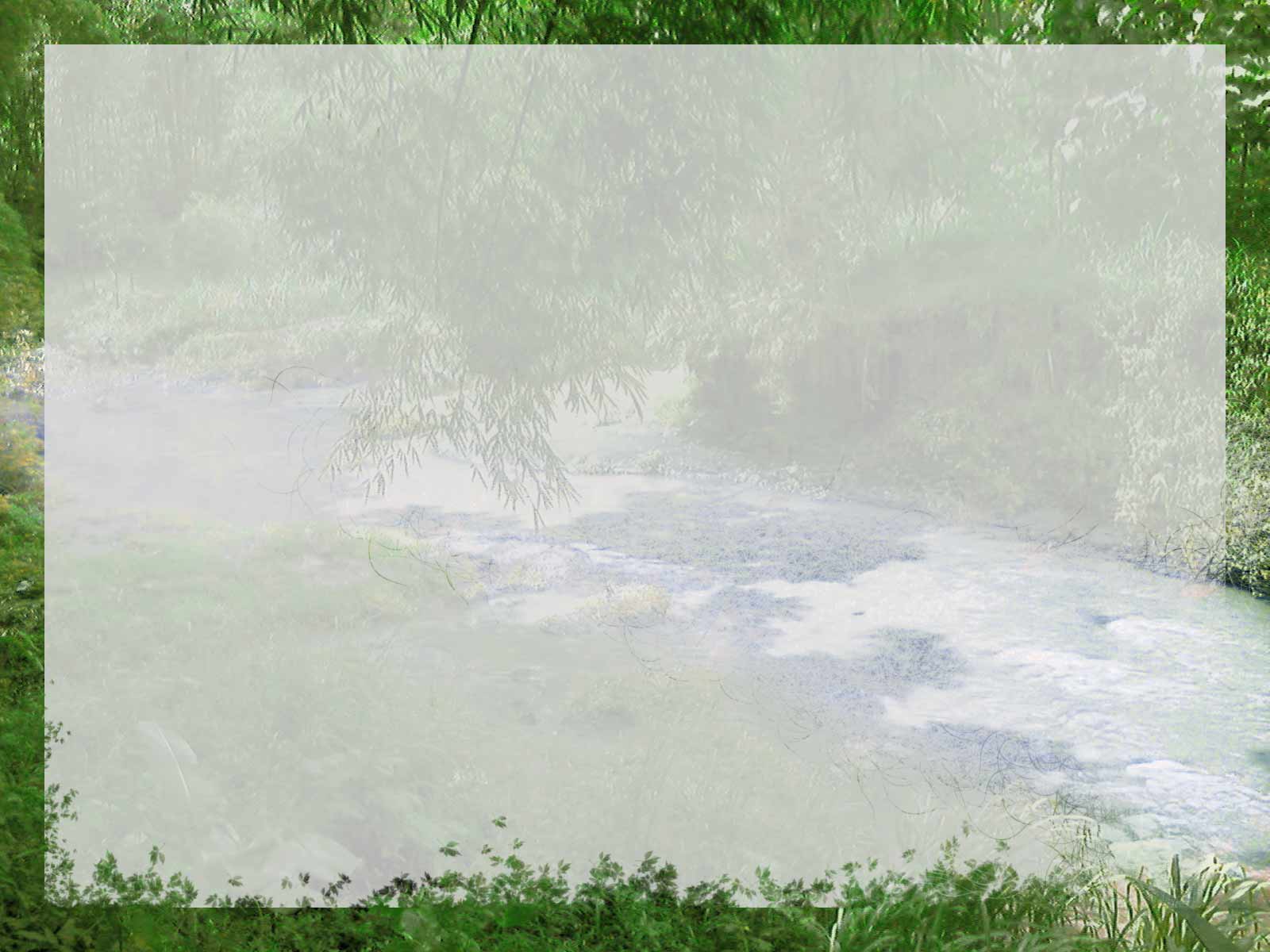 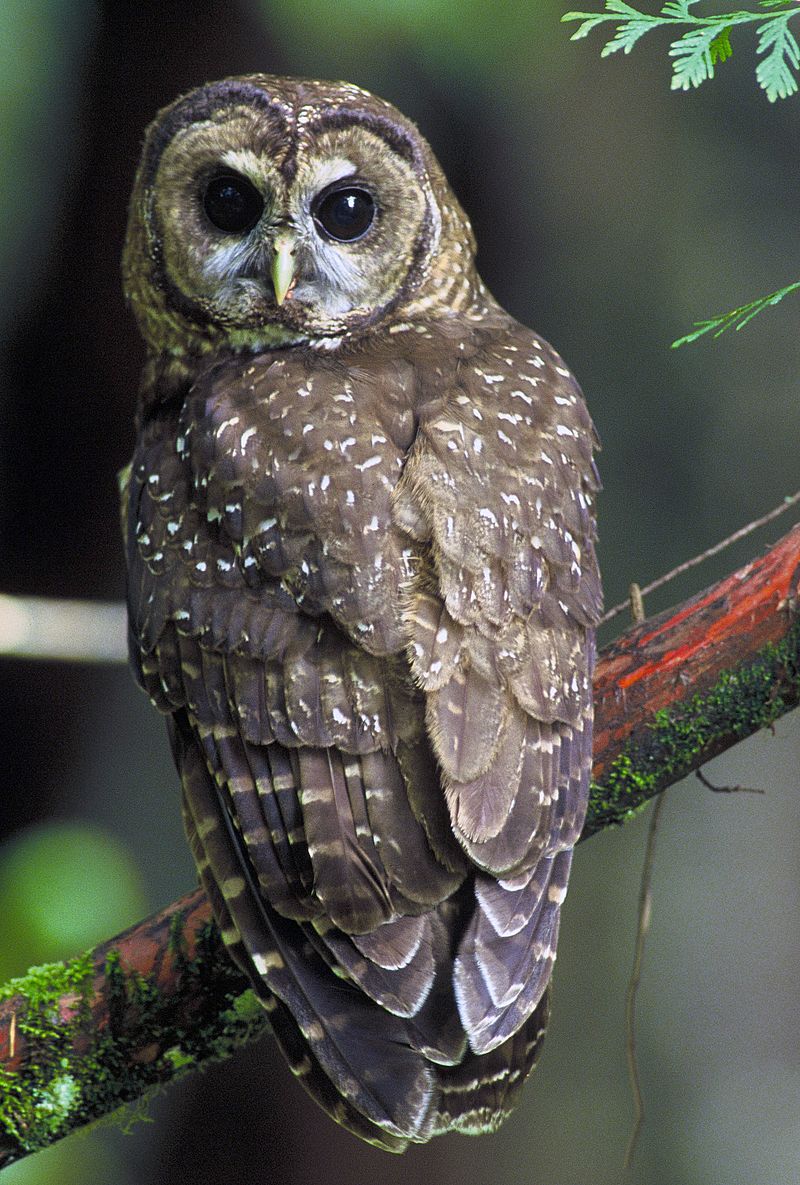 Спят деревья, спит трава,Но не спит всю ночь сова.Учит мама малышейПо ночам ловить мышей.
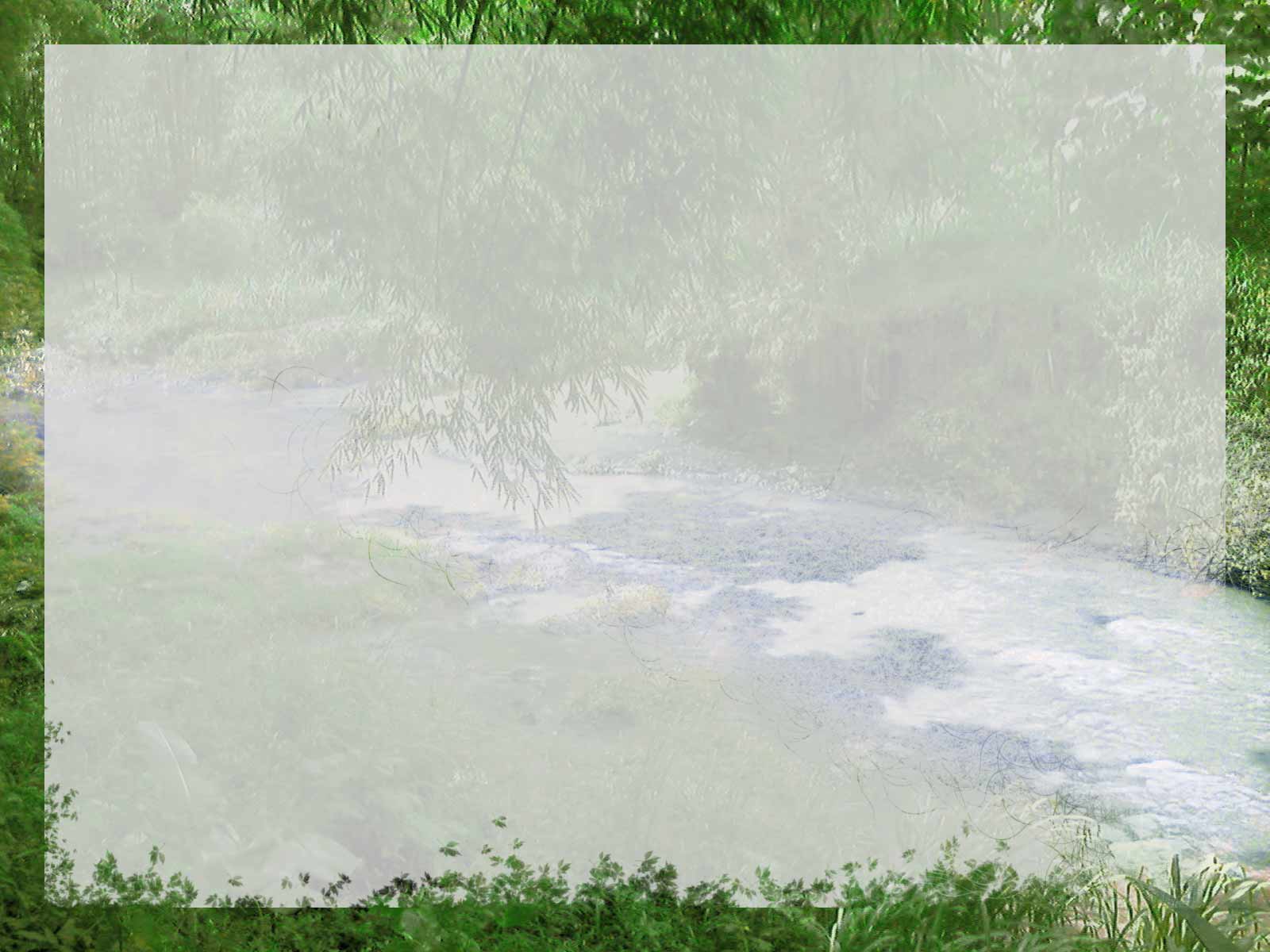 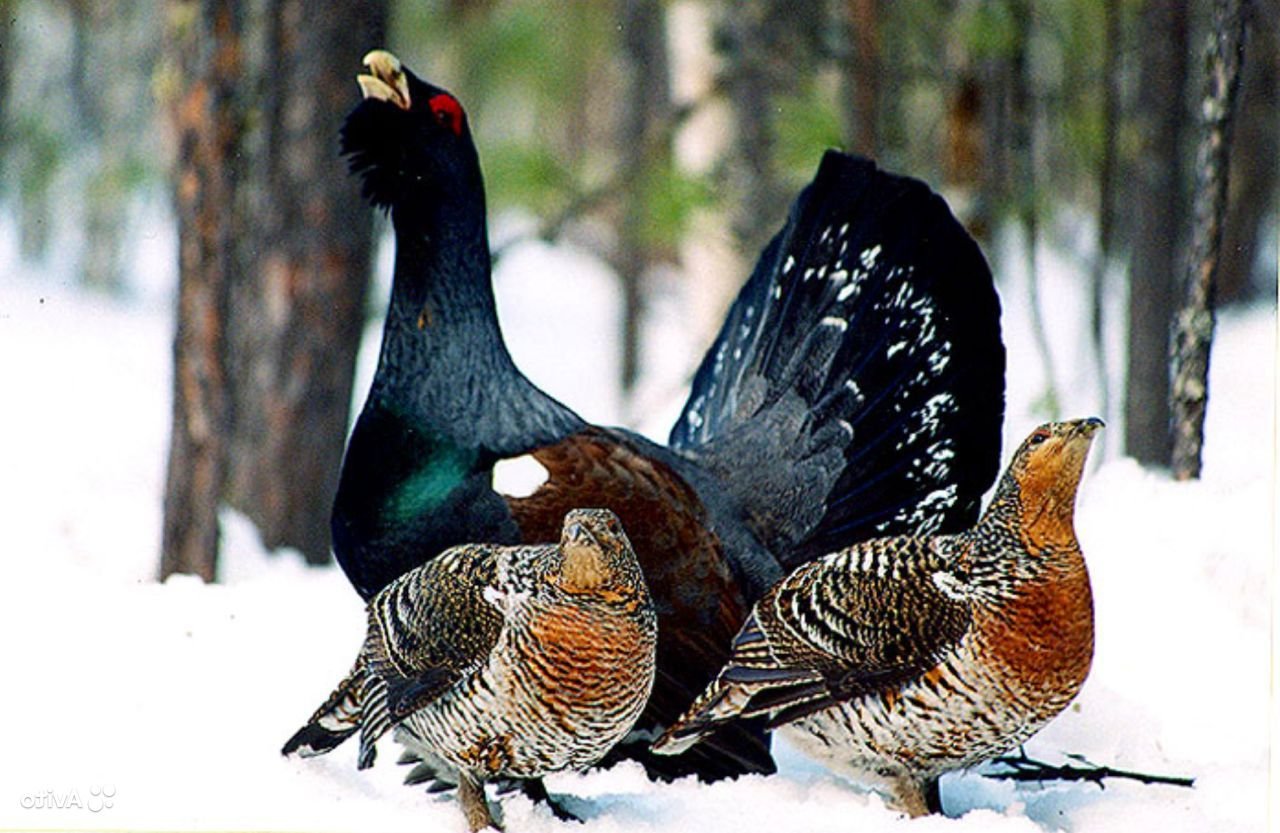 Глухаря не встретишь в поле,Место выбрал он глухое,Там, где сосны - великаны,Там, где синие туманы,Где в тиши лесных болотКлюква красная растёт. (В.Степанов)
Знакомства с животными
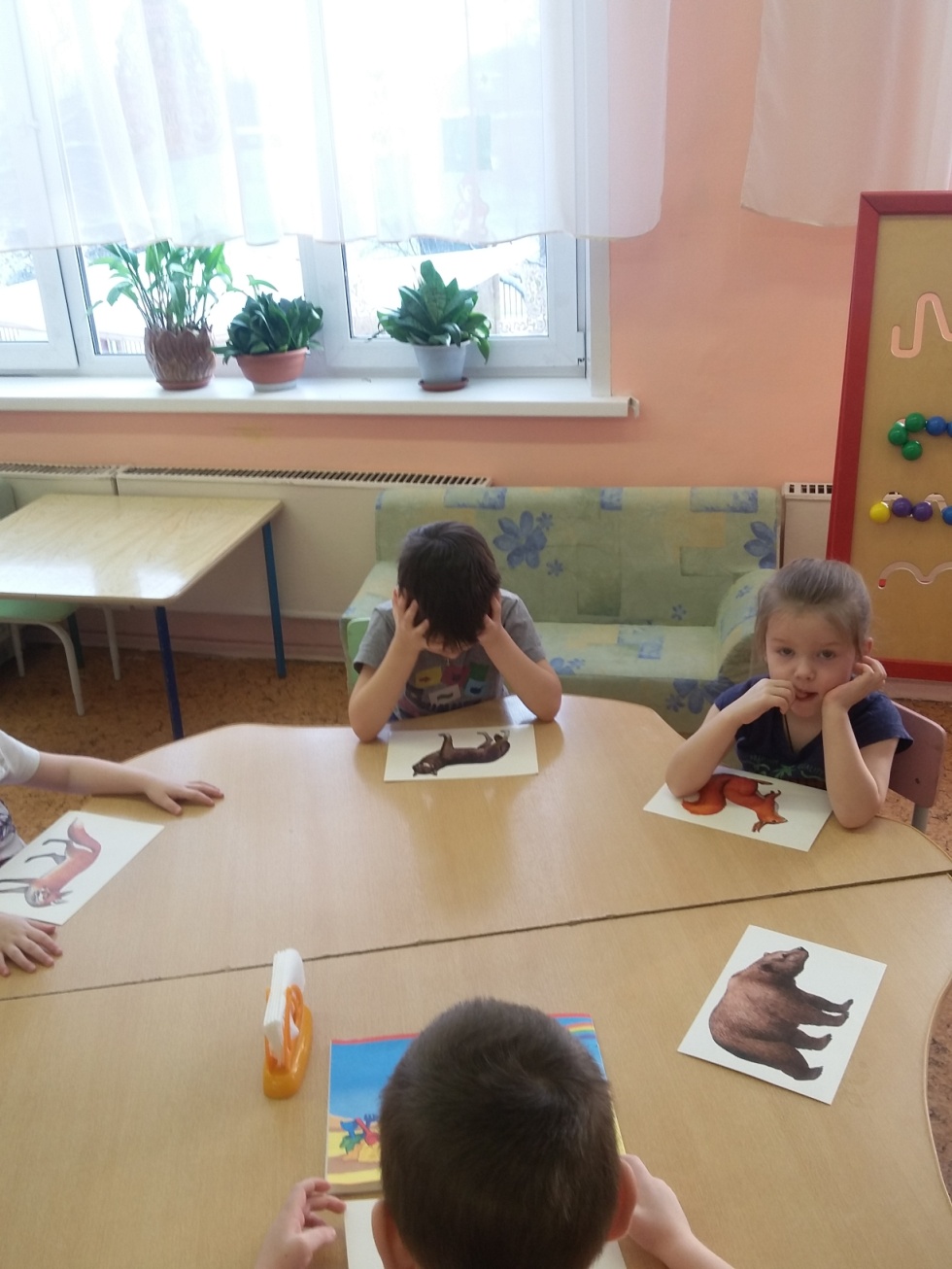 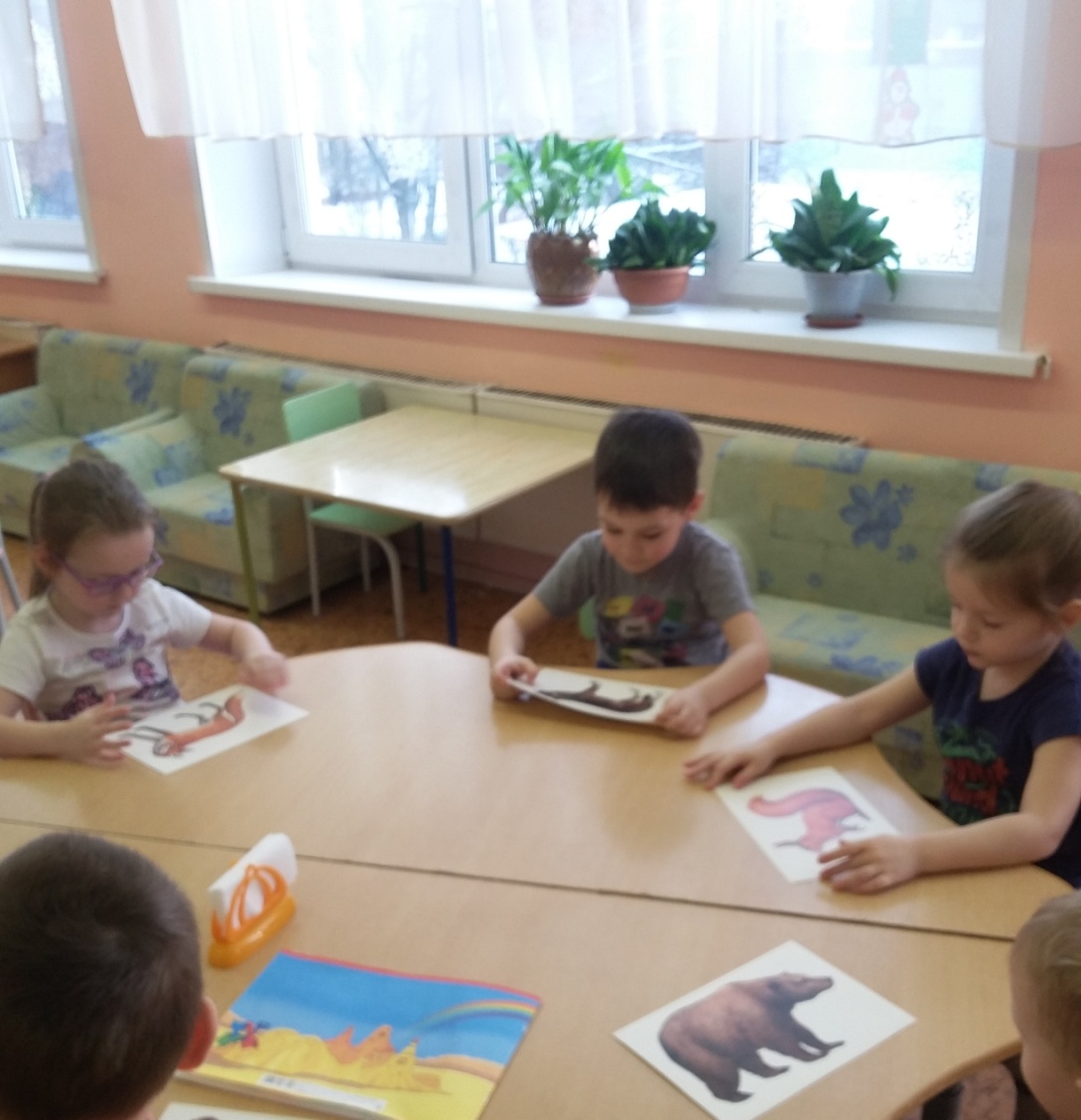 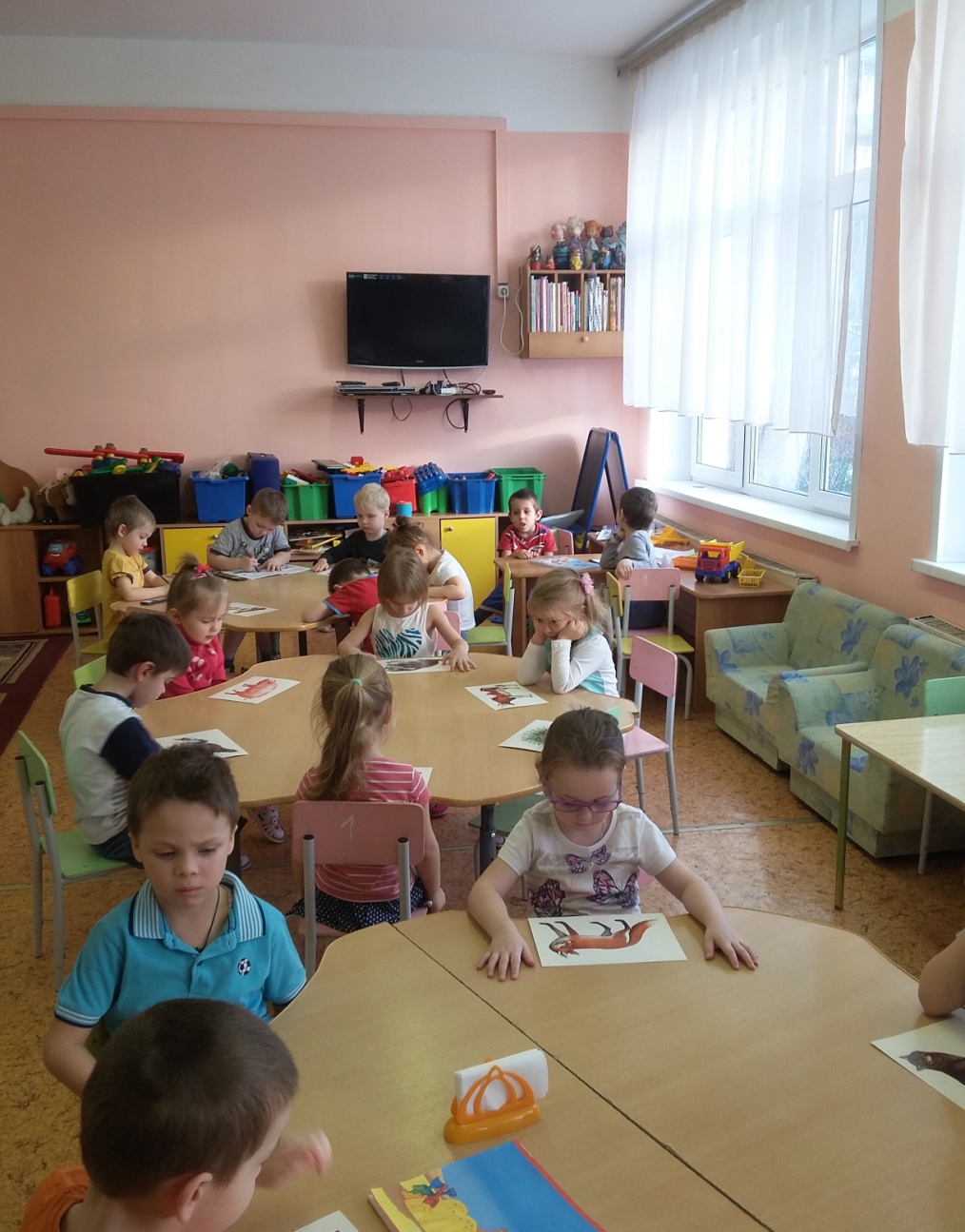 Коллективная работа с родителями
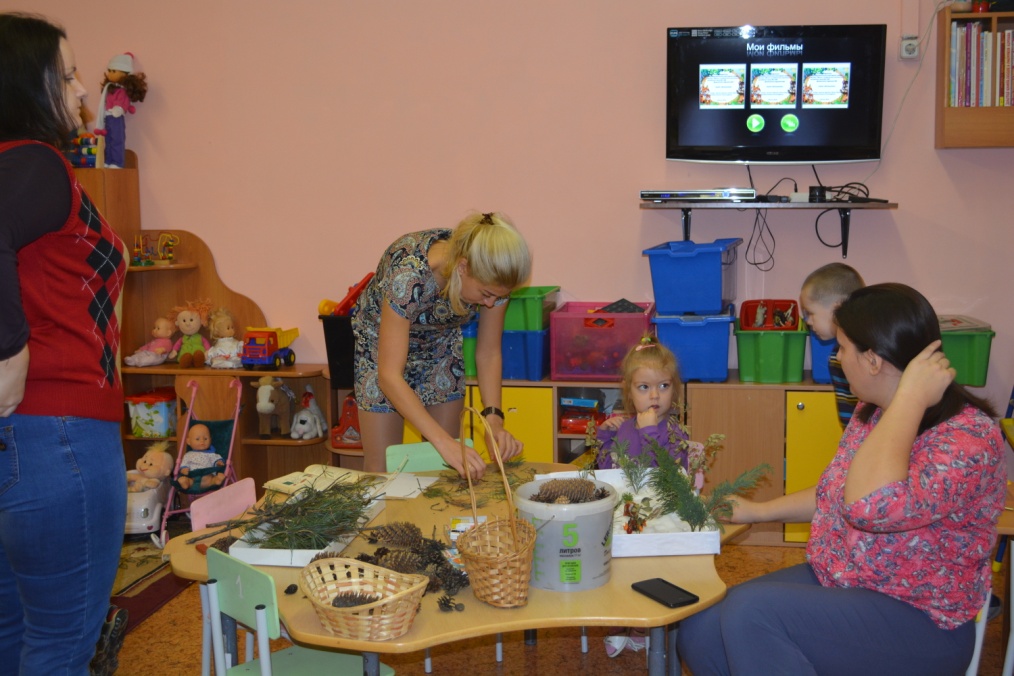 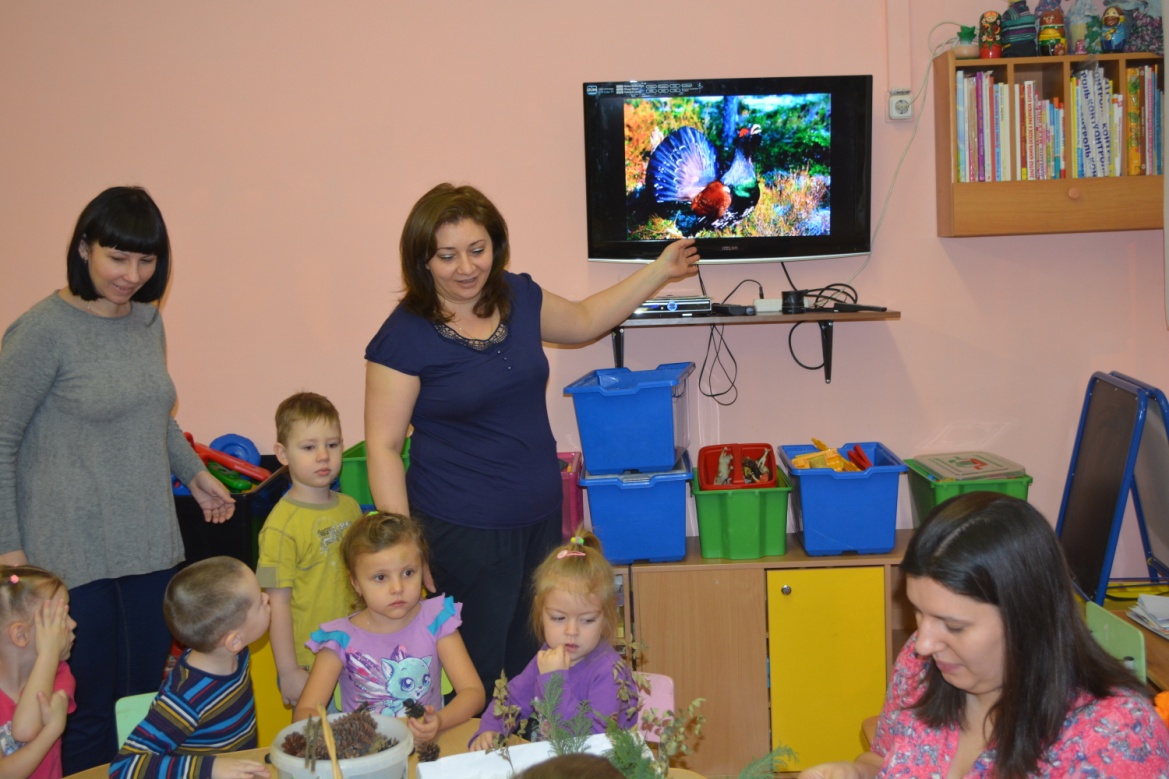 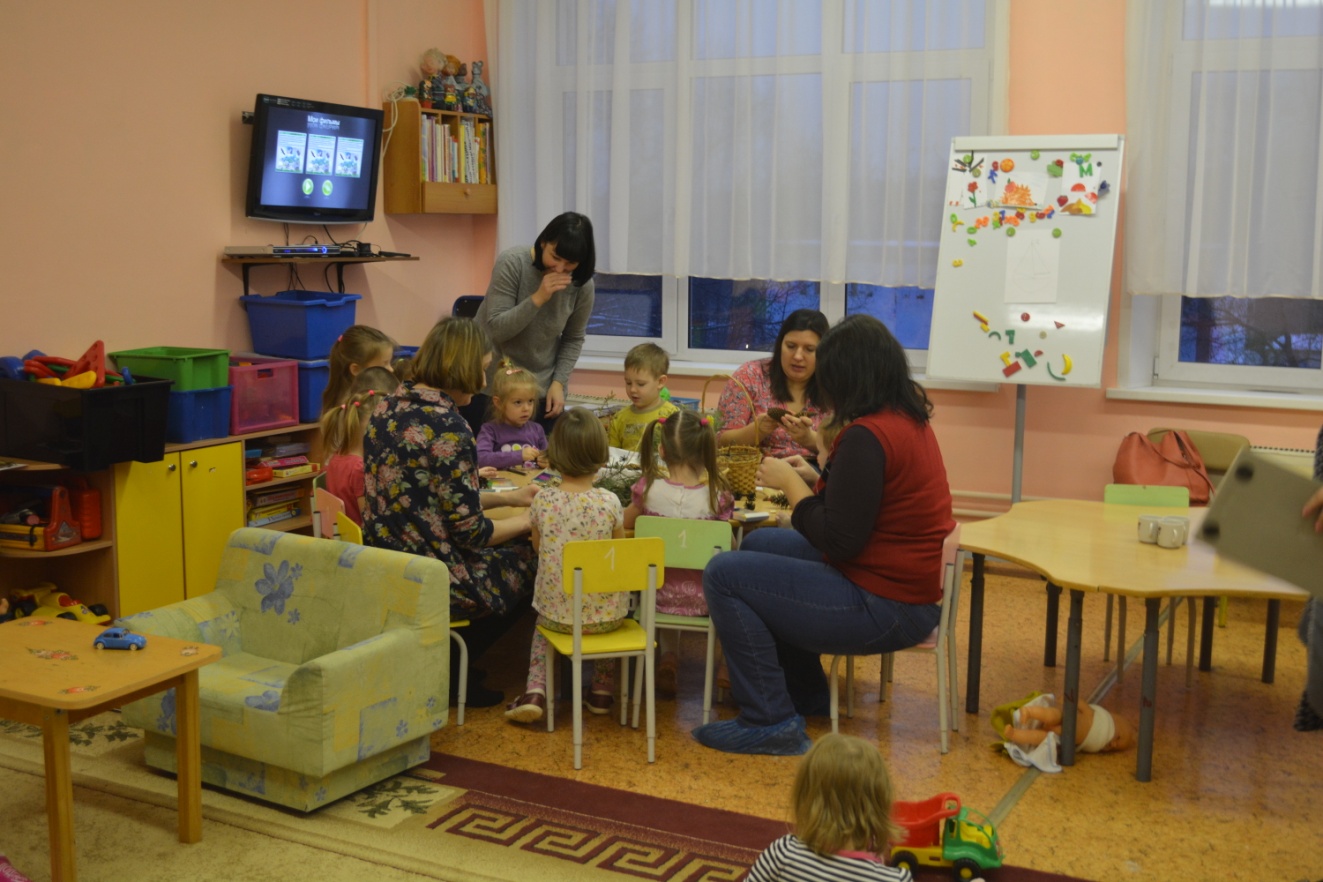 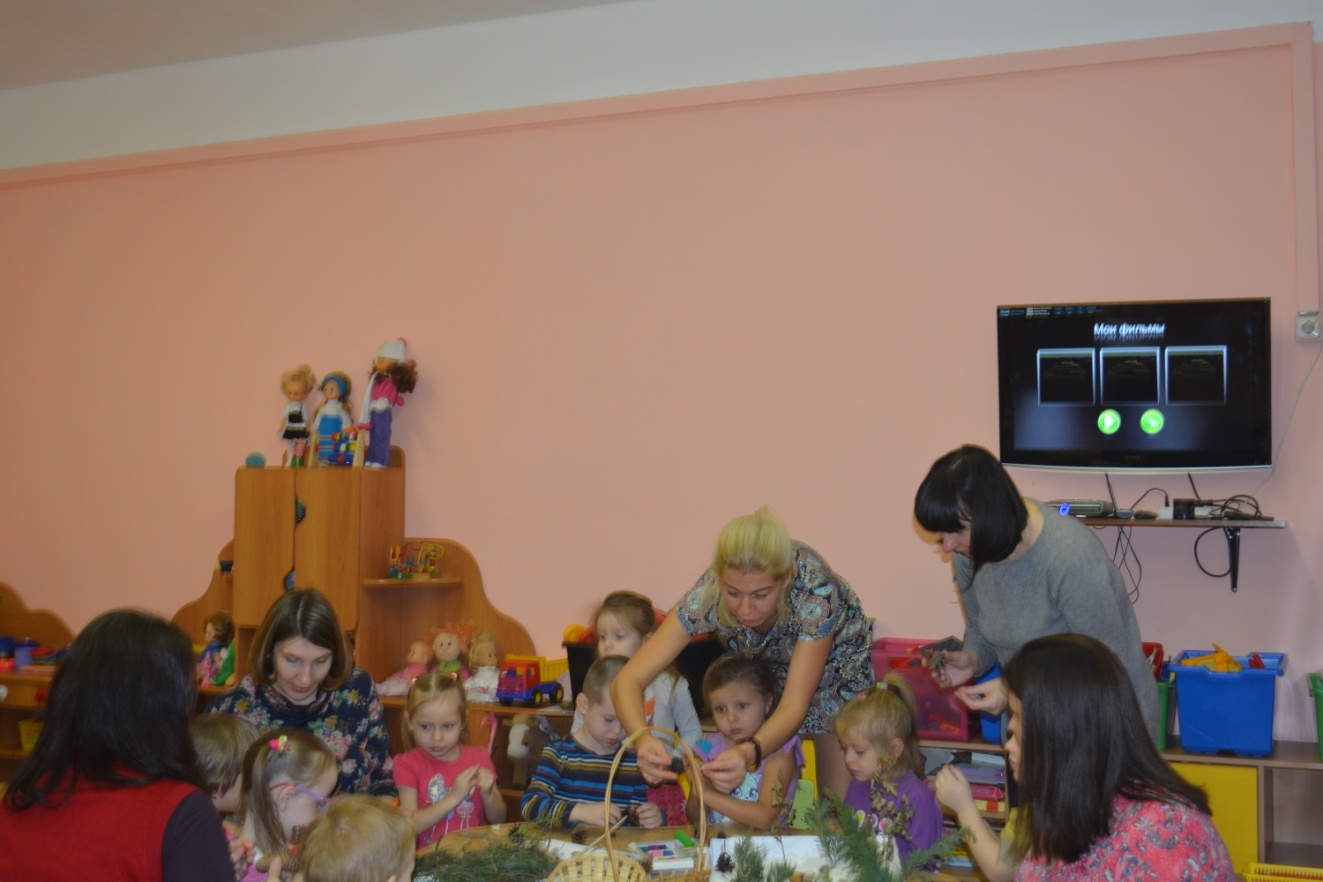 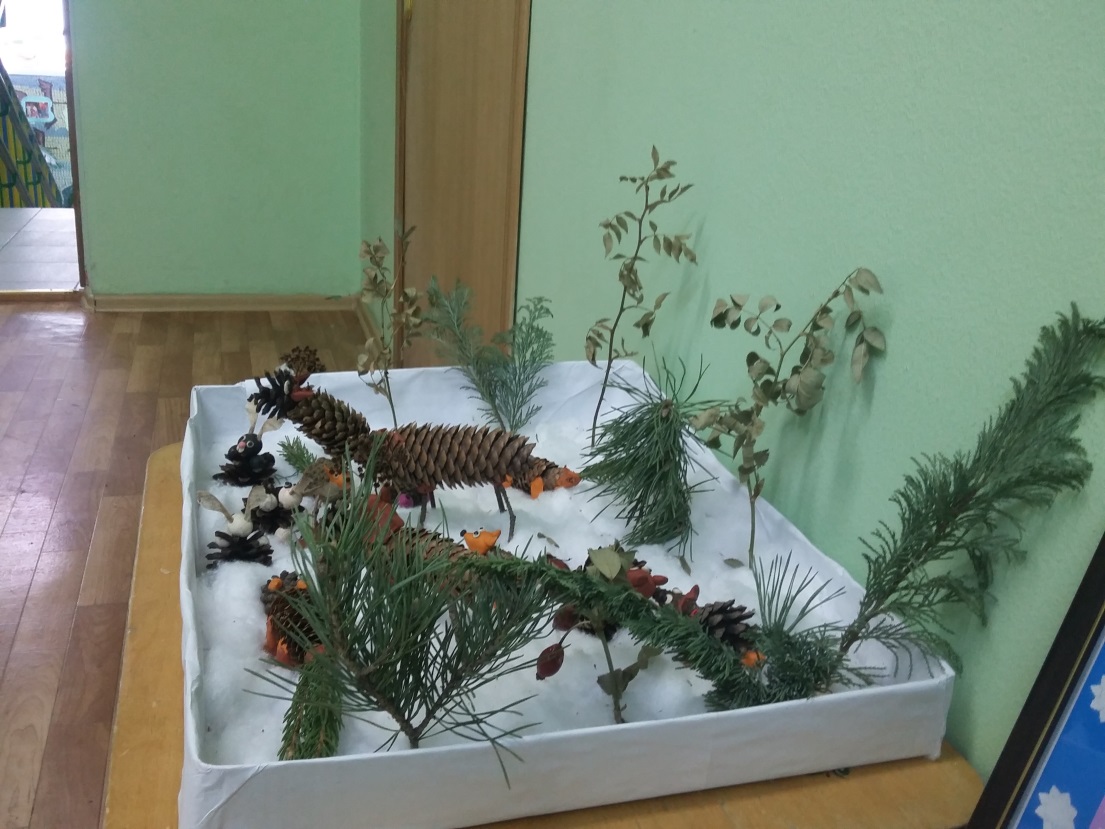 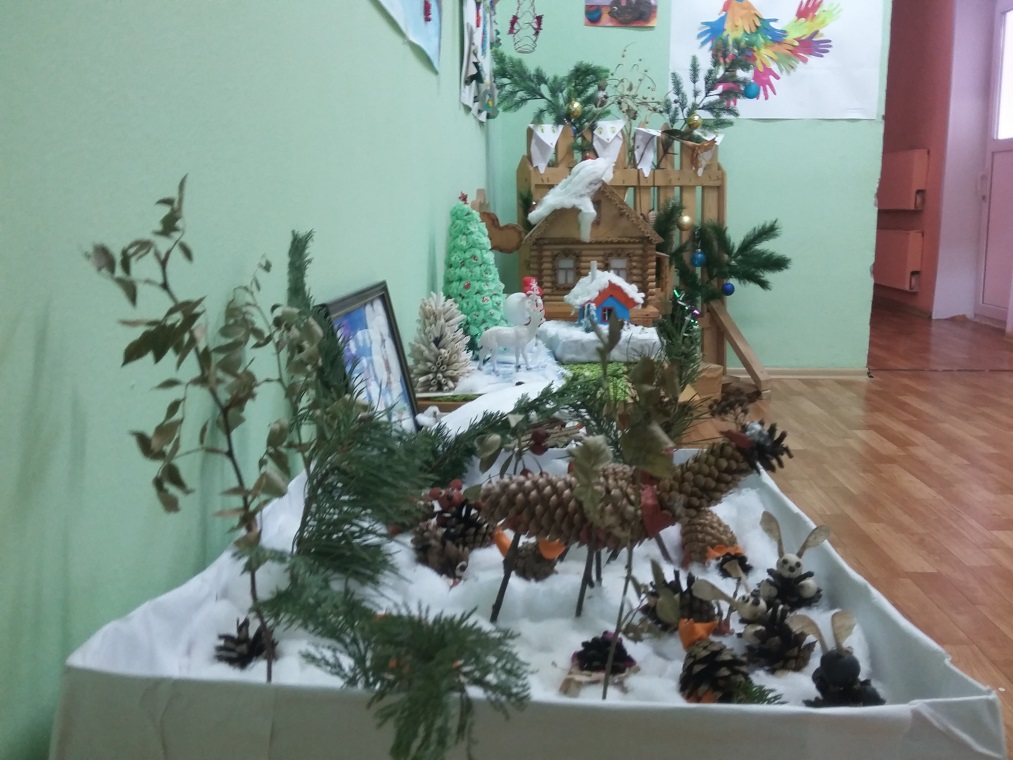